אפקטיביות קמפיין משרד האוצר 
מדד הביטוחים
מוגש ללשכת הפרסום הממשלתית
דצמבר 2015
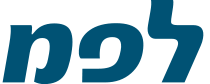 רקע ומתודולוגיה
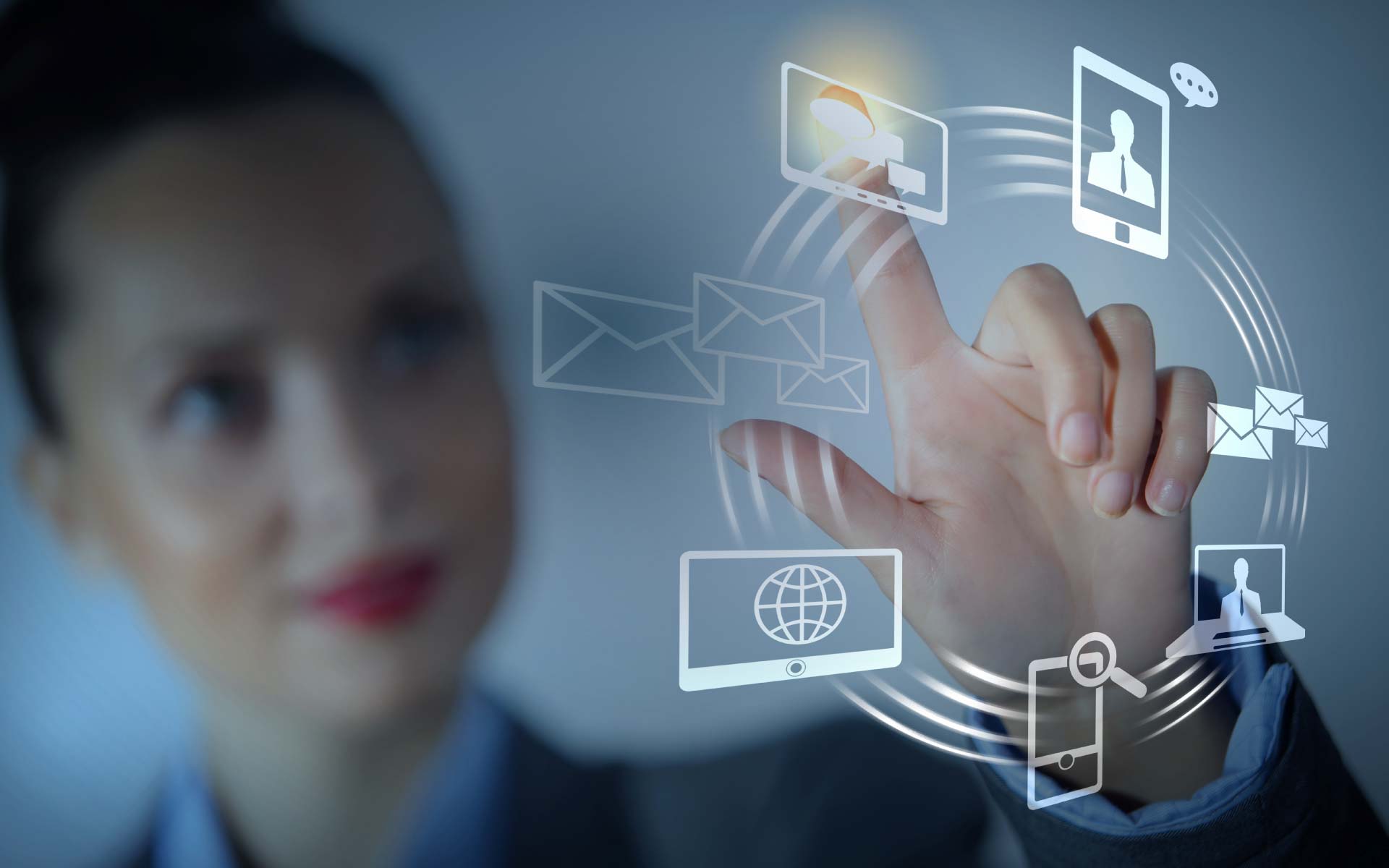 במהלך חודש  נובמבר  2015, השיק משרד האוצר קמפיין חדש שהתמקד במדד השירות של חברות הביטוח המתפרסם באתר המשרד. 
מטרת הקמפיין היתה להעלות את המודעות למדד זה ולהביא לשינוי תפיסתי שהמדד משמש לא רק להשוואה של מחירים אלא גם להשוואה של איכות.
הקמפיין כלל פרסום ברדיו, בעיתונות ובאינטרנט. עלות הקמפיין במונחי ברוטו (כפי שהועברו מלפ"מ):




בחינת אפקטיביות הפרסום נעשתה באמצעות סקר אינטרנטי בקרב כ- 500 מרואיינים בגילאי 18 ומעלה, המהווים מדגם מייצג של האוכלוסייה היהודית דוברת עברית במדינת ישראל, ללא הציבור החרדי.-
מועד ביצוע הסקר: השבוע הראשון של חודש דצמבר 2015
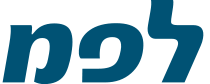 תגובה
(Response)
אפקטיביות

את הערכת הכיסוי והתגובה מיישמים תוך שימוש במדדים הבאים:
כיסוי
(Reach)
מסר:
ב"נ – מה המסר שניסו להעביר?
חשיפה עקיפה:
ב"נ ספציפית
חצי נעזרת
אטרקטיביות:
האם הפרסומת מצאה חן בעיני?
שינוי / חיזוק עמדה או התנהגות
חשיפה ישירה:
זכירה נעזרת לפי אמצעי מדיה
שכנוע:
נעזר – עד כמה הפרסומת שכנעה ש-?
רלוונטיות:
עד כמה הנושא רלוונטי לך באופן אישי?
תפיסת חשיבות ציבורית של הקמפיין
חידוש:
האם הפרסומת לימדה אותי משהו שלאידעתי קודם או שלא חשבתי עליו?
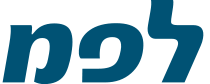 3
תגובה
(Response(
אפקטיביות

כיסוי
(Reach)
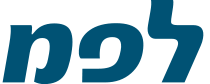 4
כשליש מהציבור ציינו כי נחשפו לקמפיין, שיעורי החשיפה דומים לממוצע
חשיפה בלתי נעזרת
מדד שירות של חברות ביטוח/משרד האוצר/השוואה בין מחירים של חברות ביטוח
האם במהלך השבועות האחרונים יצא לך לראות, לקרוא או לשמוע פרסומות בנוגע למדד השירות של חברות הביטוח?
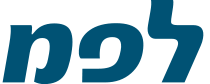 5
גבוה/נמוך מהבנצ'מארק
גם החשיפה החצי נעזרת לקמפיין דומה לשיעורי החשיפה הממוצעים, ומקיפה חשיפה של כחמישית מהציבור
חשיפה חצי נעזרת
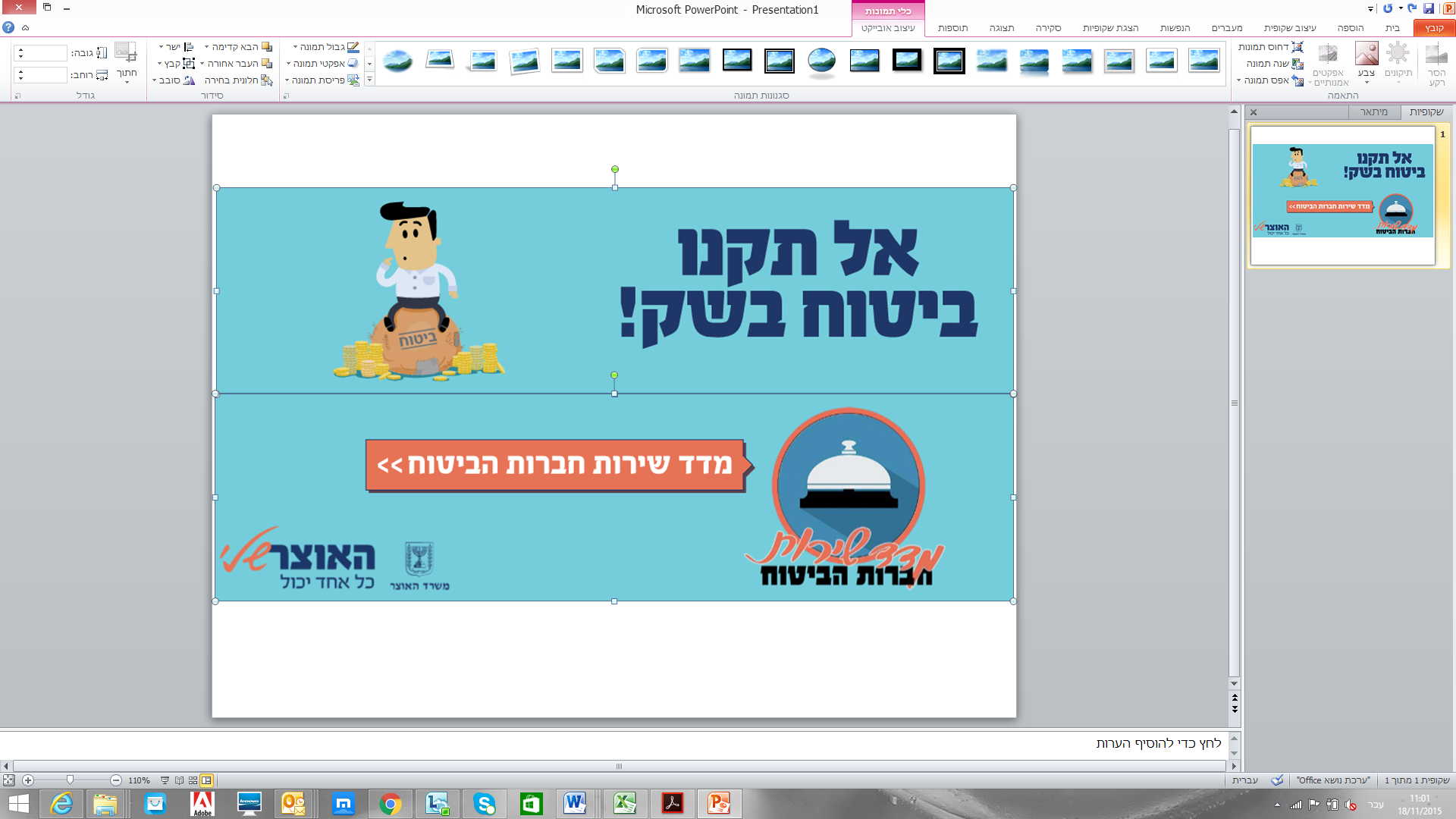 במהלך השבועות האחרונים שודר באינטרנט קמפיין הנוגע למדד השירות של חברות הביטוח הקיים באתר משרד האוצר. לפניך תמונות מתוך הקמפיין. האם יצא לך לראות קמפיין זה?
6
גבוה/נמוך מהבנצ'מארק
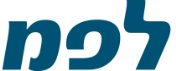 החשיפה הנעזרת הכוללת מקיפה כמחצית מהמדגם ונמוכה מהממוצע
חשיפה נעזרת לפי אמצעי מדיה
סה"כ נחשפו לקמפיין- 46%
החשיפה לפרסום ברדיו גבוהה יותר בקרב צעירים (גילאי 18-24)
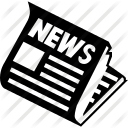 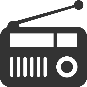 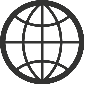 כעת נציין כי מדובר בקמפיין של משרד האוצר, אשר ממליץ לרכוש ביטוח רק לאחר צפייה ב"מדד שירות חברות הביטוח" המספק נתונים על איכות השירות של חברות הביטוח בישראל, ומופיע באתר "האוצר שלי". להלן הפרסומות שהוצגו בנושא. 
האם יצא לך לראות פרסומת זו באינטרנט?
והאם יצא לך לשמוע פרסומת זו ברדיו? 
והאם יצא לך לראות פרסומת זו בעיתון?
7
גבוה/נמוך מהבנצ'מארק
תרומת ערוצי הפרסום לחשיפה
הרדיו מניב את עיקר החשיפה לקמפיין בעוד שהאינטרנט והעיתונות משמשים כערוצי מדיה משלימים
נחשפו לקמפיין בלפחות אחת מהמדיות
46%
סה"כ רדיו
38%
22%
4%
5%
7%
סה"כ אינטרנט
16%
סה"כ עיתונות
15%
3%
3%
1%
כעת נציין כי מדובר בקמפיין של משרד האוצר, אשר ממליץ לרכוש ביטוח רק לאחר צפייה ב"מדד שירות חברות הביטוח" המספק נתונים על איכות השירות של חברות הביטוח בישראל, ומופיע באתר "האוצר שלי". להלן הפרסומות שהוצגו בנושא. 
האם יצא לך לראות פרסומת זו באינטרנט?
והאם יצא לך לשמוע פרסומת זו ברדיו? 
והאם יצא לך לראות פרסומת זו בעיתון?
8
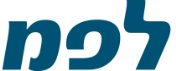 תגובה
)Response(
אפקטיביות

כיסוי
(Reach)
9
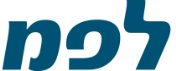 יותר ממחצית מהנחשפים לפרסומת (באופן נעזר למחצה) ציינו מסרים נכונים ממנו, כאשר המסר הבולט ביותר שהובן מתייחס לצורך בבדיקה
סה"כ ציינו מסרים 
71%
זכירת מסרים (בקרב הנחשפים באופן חצי נעזר n=107)
סה"כ
ציינו פעולות בדיקה  שיש לבצע
46%
סה"כ  
ציינו מסרים נכונים  55%
הבנת המסר גבוהה יותר בקרב גילאי 45-54 ונשואים/ חיים עם בן/בת זוג
האם זכור לך המסר אותו רצה הקמפיין להעביר?
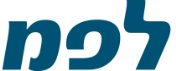 10
גבוה/נמוך מהבנצ'מארק
הקמפיין נתפס כחשוב ותורם לציבור במידה בינונית-גבוהה, בדומה לממוצע בתחום.
תפיסת הקמפיין כחשוב ותורם לציבור גבוהה יותר בקרב נשים, צעירים בגילאי 18-24, ומבוגרים בגילאי 55 ומעלה
תפיסת חשיבות הקמפיין ותרומתו לציבור
עד כמה אתה חושב שקמפיין זה של משרד האוצר חשוב ותורם לציבור?
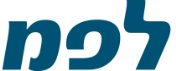 11
גבוה/נמוך מהבנצ'מארק
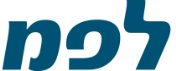 אטרקטיביות הקמפיין בינונית ונמוכה מהממוצע.
האטרקטיביות גבוהה יותר בקרב גילאי 45 ומעלה
<
<
גבוה בהשוואה בין נחשפים / לא נחשפים
עד כמה פרסומות אלו של משרד האוצר שראית, קראת או שמעת מצאו או לא מצאו חן בעיניך?
12
גבוה/נמוך מהבנצ'מארק
שיעורי האהדה לקמפיין גבוהים כמעט פי שניים בהשוואה לחוסר האהדה.
הסיבות הבולטות לסנטימנט החיובי והשלילי דומות וקשורות למידע שהועבר בקמפיין.
גורמים לאהדה ולחוסר אהדה
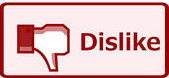 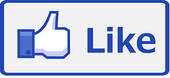 סה"כ 
סיבות לאי אהדה
25%
סה"כ 
סיבות לאהדה
48%
האם היו דברים שאהבת במיוחד בקמפיין?
האם היו דברים שהפריעו לך, הרגיזו אותך או שהיו לא מובנים בקמפיין?
13
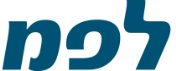 כשלושה רבעים מהציבור מוצאים את נושא איכות השירות של חברות הביטוח בישראל כרלוונטי עבורם, במידה דומה לשיעור הרלוונטיות הממוצע.
מידת הרלוונטיות עולה עם העלייה בגיל, וכן גבוהה יותר בקרב הנשואים/ חיים עם בן/בת זוג, ובעלי הכנסה גבוהה.
רלוונטיות
<
<
גבוה בהשוואה בין נחשפים / לא נחשפים
באיזו מידה נכון או לא נכון לומר שנושא איכות השירות של חברות הביטוח בישראל מעסיק אותך באופן כללי?
14
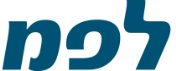 שיעור גבוה מהציבור סבור כי הקמפיין משכנע להיכנס לאתר "האוצר שלי" ולבדוק את מדד השירות של חברות הביטוח בישראל (בדומה לבנצ'מרק). 
שיעור התופסים את הקמפיין כמשכנע גבוה יותר בקרב גילאי 45 ומעלה.
תפיסת הקמפיין כמשכנע
באיזו מידה לדעתך הקמפיין משכנע את הציבור להיכנס לאתר "האוצר שלי" ולבדוק את מדד שירות חברות הביטוח בישראל?
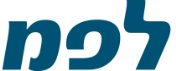 15
גבוה/נמוך מהבנצ'מארק
הקמפיין נתפס כמספק מידע חדש בנוגע לאפשרויות הקיימות באתר "האוצר שלי" במידה גבוהה, ואף גבוה בהשוואה לממוצע.
שיעור התופסים את הקמפיין כמחדש גבוה יותר בקרב גילאי 45-54.
תפיסת הקמפיין כמחדש
<
<
גבוה בהשוואה בין נחשפו/ללא נחשפו
באיזו מידה נכון או לא נכון לומר שהפרסומת הוסיפה לך מידע חדש בנוגע לאפשרויות הקיימות באתר "האוצר שלי"?
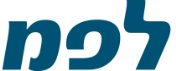 16
גבוה/נמוך מהבנצ'מארק
תגובה
(Response)
אפקטיביות

כיסוי
(Reach)
17
17
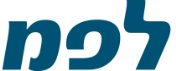 ניכרת עליה קלה (אם כי לא מובהקת) בשיעור המודעים למדד השירות של חברות הביטוח, המתפרסם באתר משרד האוצר, הנובעת מתרומתו של הקמפיין.
מודעות למדד השירות של חברות הביטוח המתפרסם באתר משרד האוצר
כלל המדגם
אחרי קמפיין 
לפי חשיפה
*
* מקור ממצאי סקר לפני קמפיין: מחקר שנערך על ידי מכון המחקר מדגם במהלך חודש ספטמבר 2015, בקרב  504 משיבים, חברי הפאנל האינטרנטי iPanel, המהווים מדגם מייצג של האוכלוסייה הדוברת עברית בישראל, בגילאי 18 ומעלה.
באתר משרד האוצר מפורסם מדד השירות לחברות הביטוח, האם שמעת על מדד זה ?
גבוה / נמוך יותר בהשוואה בין נחשפו/לא נחשפו
18
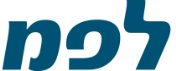 תגובה
(Response)
אפקטיביות

כיסוי
(Reach)
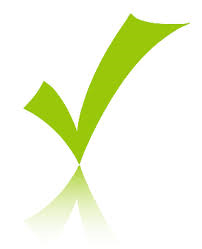 19
19
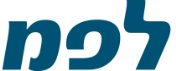 הרדיו והאינטרנט בולטים כערוצי פרסום יעילים יותר מבחינה כלכלית (עלות ההשקעה להשגת זכירה, נמוכה מהממוצע בתחום). מנגד, הפרסום בעיתון היה יעיל פחות שכן עלות ההשקעה גבוהה יותר ביחס לממוצע.
ROI – קמפיין מדד השירות
20
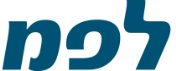 סיכום
יחסית לקמפיין דל תקציב אשר לא עשה שימוש במדיית הטלוויזיה, הקמפיין הנוכחי מתפקד יפה ומשיג נתוני ROI טובים מהרדיו והאינטרנט, כאשר ערוץ החשיפה המוביל, המניב את רמת החשיפה הגבוהה ביותר הוא הרדיו (בעוד העיתונות והאינטרנט מתפקדים כערוצי מדיה משלימים).
מהניתוח הדמוגרפי של מדדי הכיסוי והתגובה עולה, כי הקמפיין דיבר במיוחד אל הקהל הבוגר יותר – גילאי 45 ומעלה.
נושא שירות חברות הביטוח מעסיק את רוב הציבור, אך נתפס כחשוב ותורם לציבור בדומה לממוצע. המידע שהעביר הקמפיין נתפס כמחדש לציבור הן כשלעצמו והן בהשוואה לממוצע. כתוצאה מכך, הקמפיין יצר בעיקר סנטימנט חיובי הנובע מיעילותו לציבור והצורה הברורה בהעברת המידע.

הקמפיין שם לעצמו למטרה להעלות את רמת המודעות למדד השירות של חברות הביטוח הקיים באתר של משרד האוצר. במובן זה, הצליח הקמפיין לייצר רמת מודעות גבוהה יותר בקרב הנחשפים אליו, ובתמורה להעלות במידה מסוימת (אם כי לא באופן מובהק) את המודעות בכלל הציבור.
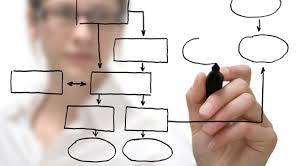 21
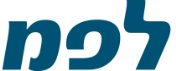 סיכום - המשך
במה הצליח הקמפיין 
תפיסתו כמוסיף מידע חדש בנוגע לאפשרויות הקיימות באתר ":האוצר שלי"
לייצר שיעורי חשיפה באינטרנט וברדיו בעלות השקעה נמוכה
להעלות במעט (לא באופן מובהק) את המודעות למדד השירות של חברות הביטוח הקיים באתר של משרד האוצר



במה פחות הצליח הקמפיין
לייצר חשיפה גבוהה בערוצי האינטרנט והעיתונות
זכירות המסר
אטרקטיביות הקמפיין
22
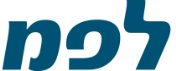 תודה
רבה
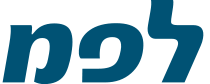 23